Hezbollah: Support for the Organization, Finances, and Recruiting Methods
Haley Kosztolnik
Funding
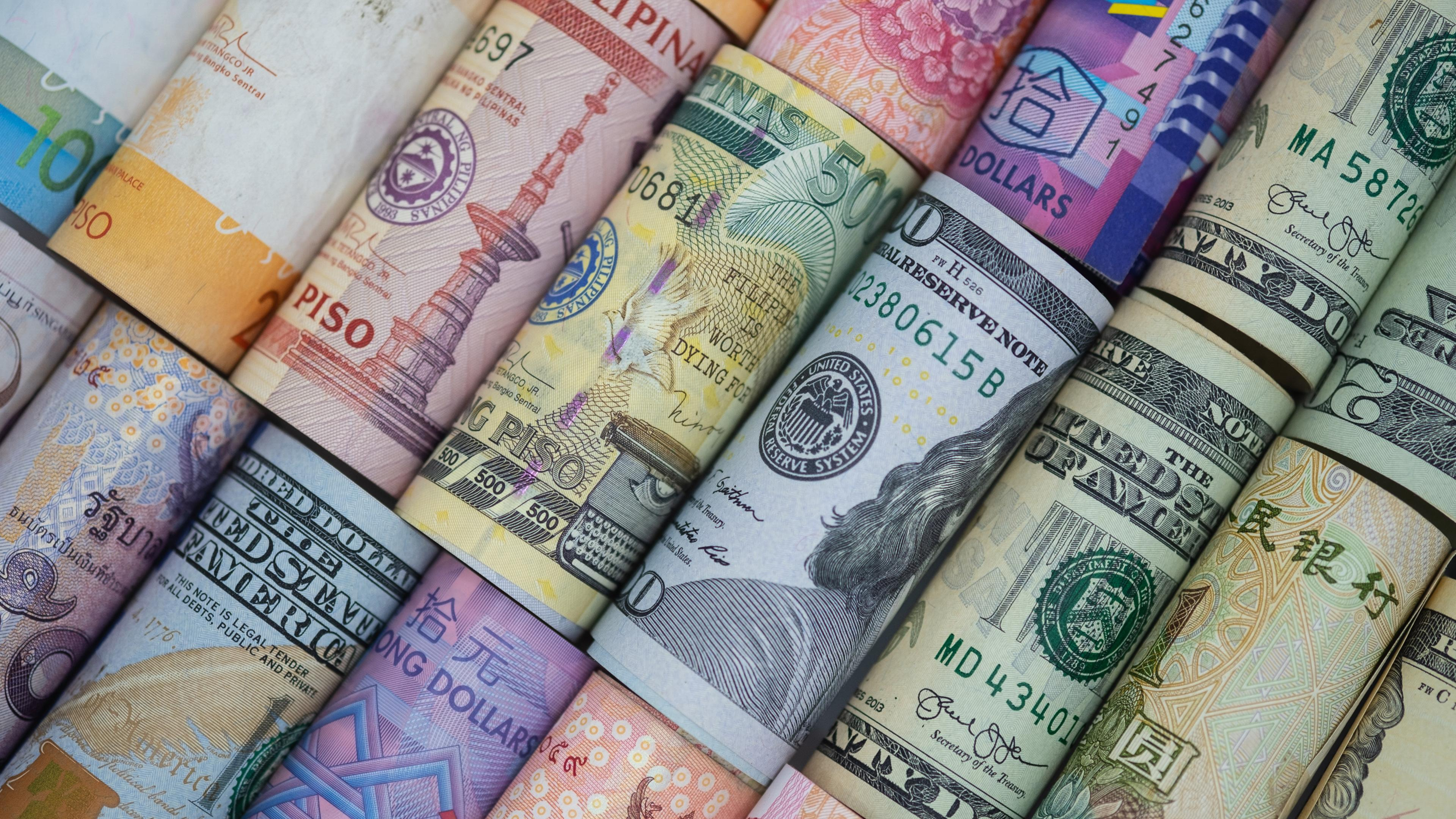 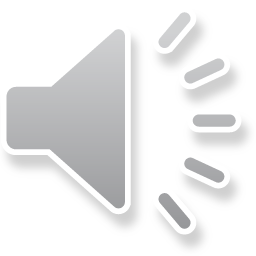 - Iran 

- Taxing Shi’ite communities 

- Charities and Religious     Donations
Allies
Syria
Iran
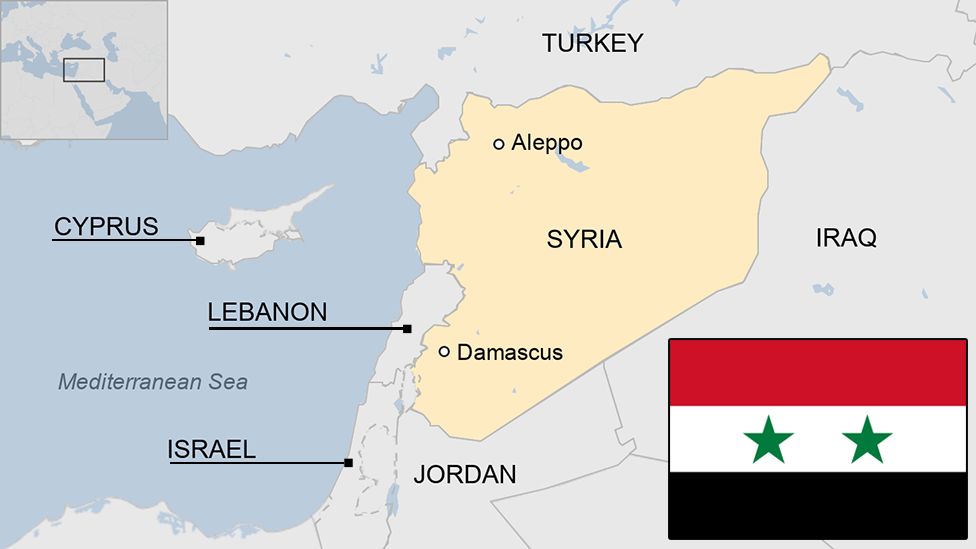 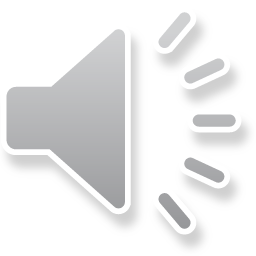 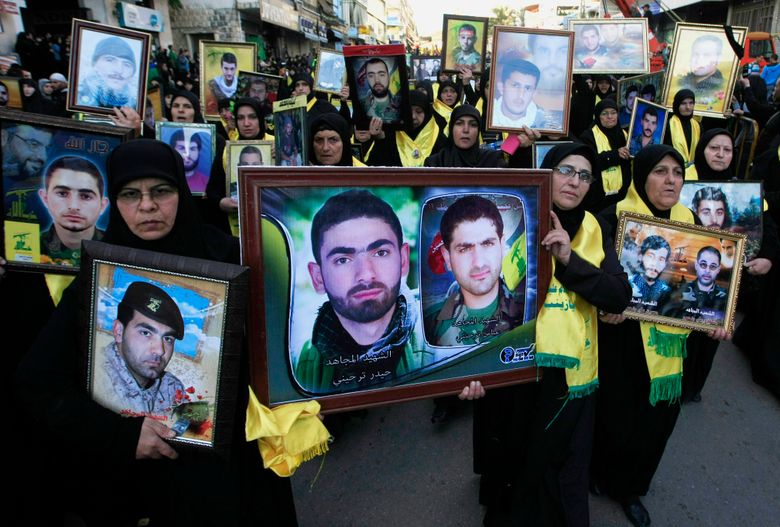 Recruitment
Propaganda 

Schools and education efforts 

Citizen who feel indebted to the organization
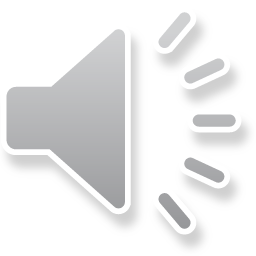 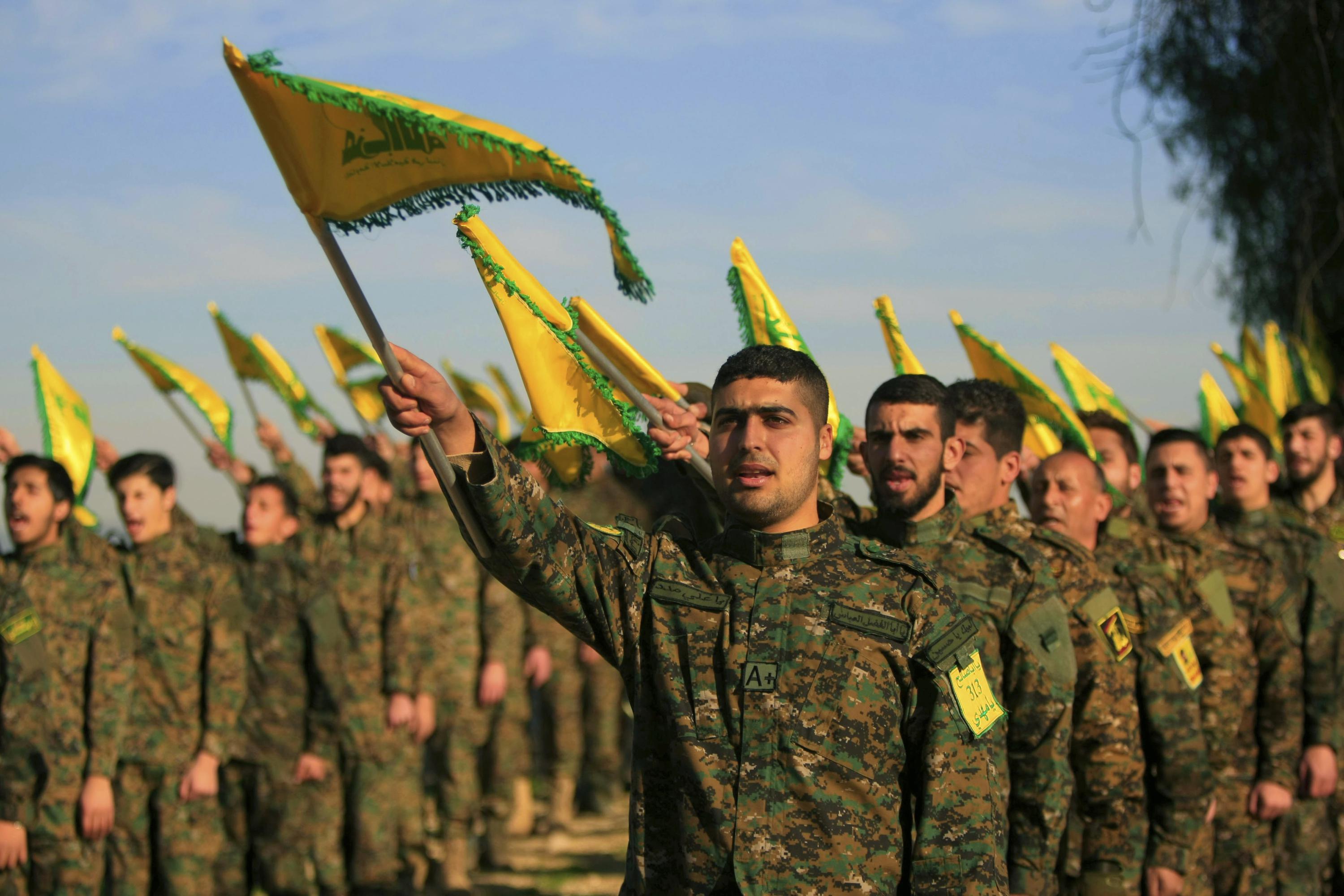 Conclusions
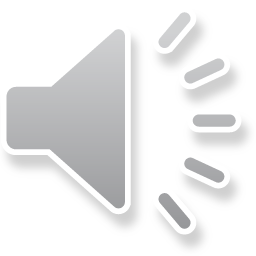 Sustainable and successful

Oversight, funding, and support of Iranian government 

Religious funding from Europe 

Globalized funding scheme